OŠ Bedekovčina
Mateja Martinić 8.b
7. veljače 2013.
Hrvatski narodni
        preporod
Prisjetimo se...
mađarski pritisak na Hrvatsku - početkom 19.st.
              - uvođenje mađarskog jezika kao javnog


hrvatska mlada inteligencija - Ljudevit Gaj
               - odupiranje toj odluci
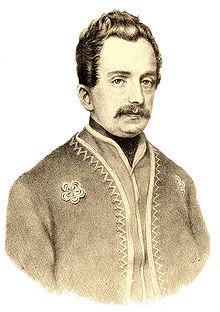 Ljudevit Gaj
širenje prosvjetiteljskih ideja o pravima i slobodama svih ljudi
              - u Hrvatskoj početkom XIX. st.
              - zagrebački biskup Maksimilijan
                Vrhovac

Crkva predvodi borbu  hrvatskog
      naroda za njegov kulturni, politički i 
      gospodarski razvoj
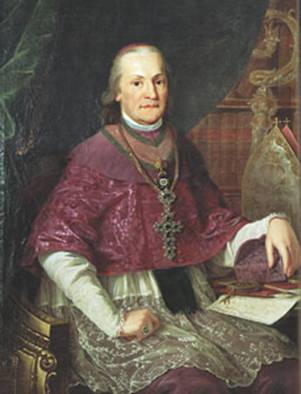 Maksimilijan Vrhovac
Crkva u 19.st. st. - glavni pokretač mnogih društvenih promjena
                                      - bori se za:
                                                        -političko jedinstvo
                                                        - zajednički jezik
                                                        - književnost
                                                        - slobodu od tuđinskih gospodara

hrvatski narod nema razvijene društvene snage
jedino su svećenici, zahvaljujući svojem položaju i naobrazbi, mogli pokrenuti sveopći razvoj tadašnjeg društva
Začetnik narodnog preporoda
Maksimilijan Vrhovac - zalaganje za:
                                                                     - vjersku toleranciju  
                                                                     - ukidanje kmetstva
                                                                     - razvoj gospodarstva
                                                                     - prosvjećivanje naroda

radi na političkom sjedinjenju Dalmacije i Hrvatske, osnovao je tiskaru i knjižnicu, potaknuo je gradnju cesta, otvaranje gradske bolnice i sirotište....
uredio je i narodu ustupio park Maksimir 
po njemu je i dobio ime
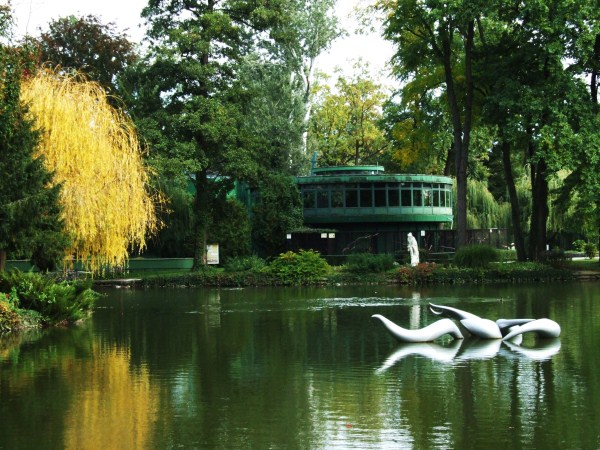 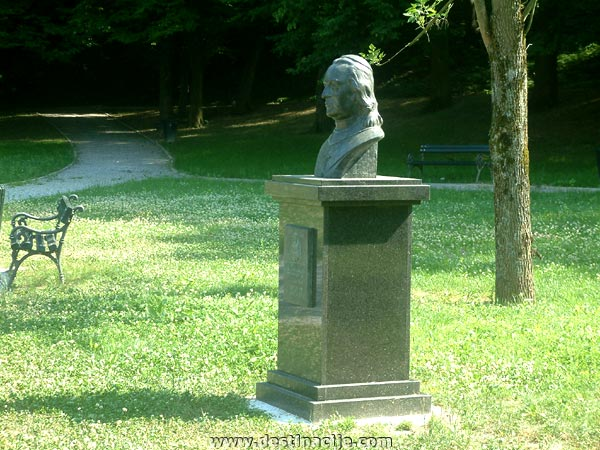 Aktivni sudionici llirskog pokreta
llirski pokret -  težnje - stvaranje jezičnog, nacionalnog 
                                              i političkog jedinstva Hrvata

Ljudevit Gaj -  članovi građanskog staleža
                             - svećenici

sprječavanje uvođenja mađarskog jezika u škole i razvoj vlastitog jezika - „ Zbor duhovne mladeži zagrebačke”
                  -„ Novine Horvatske”
osnivanje i djelovanje važnih ustanova
                       - Gospodarsko društvo
                       - Matica ilirska
                       - Narodni muzej
                       - Prva hrvatska štedionica

najistaknutiji preporoditelji:
                        - svećenici: Pavao Štoos, Mihovil Pavlinović
                        - biskupi: Josip Juraj Strossmayer, Juraj Dobrila
                        - hercegovački franjevci: Grgo Martić, Didak Buntić
Crkvena samostalnost
težnje hrvatskog naroda da se ujedini i osamostali nisu se ostvarile
                   -nepovoljne političke okolnosti

Crkva postiže samostalnost
                                - ban Josip Jelačić
                                - Hrvatski sabor
                                - zagrebački nadbiskup Haulik
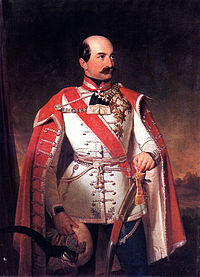 1852.g. - Zagrebačka biskupija se odvaja od mađarske Crkve i 
                     podiže se na razinu biskupije

Zagreb postaje središte nove crkvene pokrajine (metropolije)

1881. - nakon propasti turske vlasti Sveta Stolica ponovno uspostavlja
                     redovitu crkvenu upravu
                   - presudni događaj za obnovu Katoličke Crkve
Vrhbosanska crkvena pokrajina:
                              - Vrhbosanska (Sarajevska) biskupija
                              - Banjolučka biskupija
                              - Mostarsko-duvanjska biskupija

1890. - priključena Trebinjsko-mrkanska biskupija

prvi vrhbosanski nadbiskup - dr. Josip Stadler
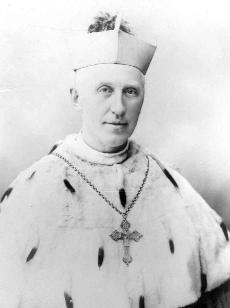 Banjolučka biskupija
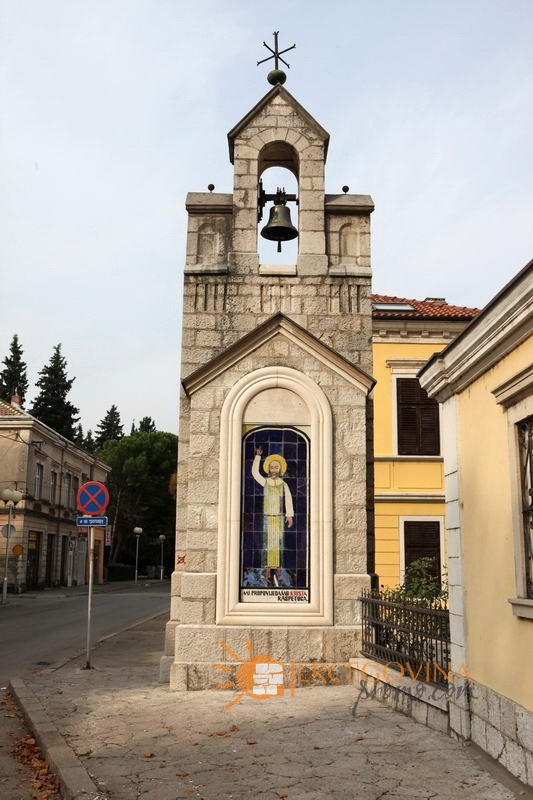 dr. Josip Stadler
Trebinjsko-mrkanska 
biskupija (katedrala
Rođenja Male Gospe)
dr. Josip Stadler 
                                - osnovao gimnaziju i sjemenište u Travniku
                                - osnovao bogoslaviju u Sarajevu
                                - pokrenuo nekoliko katoličkih listova
                                - otvorio tiskaru
                                - dao sagraditi sarajevsku katedralu
                                - utemeljio žensku redovničku zajednicu služavki 
                                   Maloga Isusa
Slika je nastala 1896. Rađena je uljem na platnu. Na slici je prikazan Ivan Gundulić, koji sjedi na stolici na terasi, kao i grupa hrvatskih reformatora predvođenim Ljudevitom Gajem, koji mu se približavaju s desne srane.
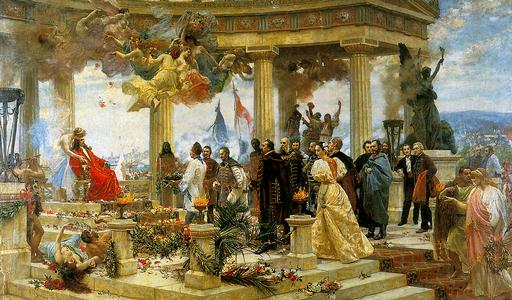 Vlaho Bukovac: Hrvatski narodni preporod
Literatura
udžbenik za katolički vjeronauk osmoga razreda osnovne škole : S Kristom u život

hr.wikipdija.org

Google slike
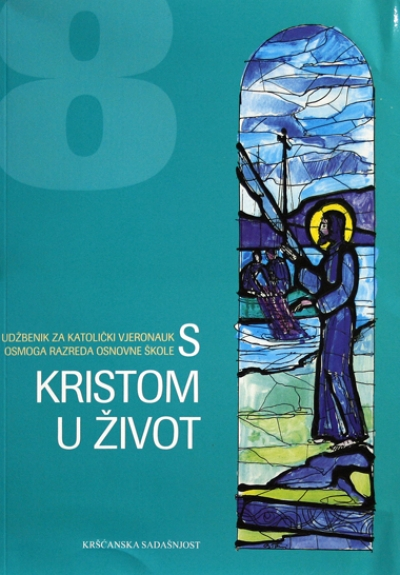 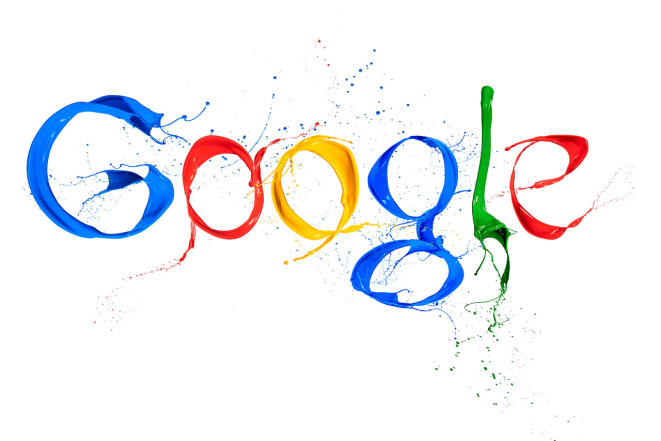 Da vidimo koliko ste zapamtili  :))
Koji se biskup najviše istaknuo u borbi u širenju prosvjetiteljskih ideja o pravima i slobodi svih ljudi?
Zašto baš Crkva (svećenici) imaju glavnu ulogu u borbi hrvatskog naroda za njegov kulturni, politički i gospodarski razvoj?
Koje su težnje llirskog pokreta?
Maksimilijan Vrhovac radi na političkom sjedinjenju _________________ i _________________ .
Prvi vrhbosanski nadbiskup bio je _________________  ________________ .
Vrhbosanskoj crkvenoj pokrajini se 1890.g. priključila ____________________ - ________________ biskupija.
Zapišimo....
širenje prosvjetiteljske ideje o pravima i slobodama svih ljudi
                 - Maksimilijan Vrhovac
Crkva - glavni pokretač mnogih društvenih promjena
1852. - Zagrebačka biskupija se odvaja od mađarske Crkve i podiže 
                      na razinu biskupije
prvi vrhbosanski nadbiskup - dr. Josip Stadler
Ljudevit Gaj - vođa